'Bounce Back' clinic: A primary care multidisciplinary one stop clinic for frailty
Amanda Hensman-Crook
Frailty
Frailty accounts for the highest use of unplanned admissions, and the highest use of health and social care services

Addressing frailty is embedded in our core capabilities as is case management. Combining our knowledge with the MDT enhances care.
Upstream care
Best to capture people here
Before they get to this point
FCP Solution
Lead by MSK FCP

Fully integrated service with the wider health system

Initally driven by Frailty QOF

Funded by the ICC
The Bounce Back Clinic
A peripatetic multi disciplinary team one stop frailty clinic in primary care – falls prevention

Physiotherapist - Core strength, mobility and balance
(Otago), on referral.

Nurse – Nursing assessment

Pharmacist – Medication review

Age UK - Support services and home adaptation
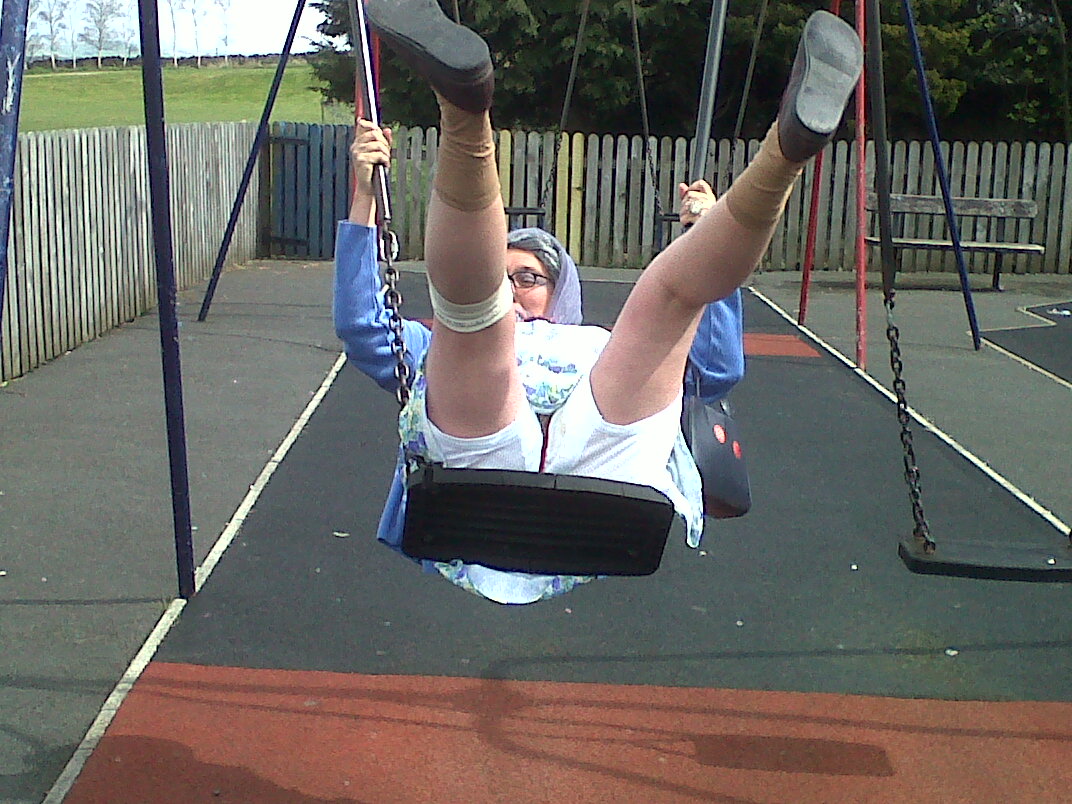 Target Patients and referral in
All patients who have had their first fall

Patients who are identified as ‘at risk’ of falling

All primary care, acute and community services have direct referral
Anyone can refer in at GP reception including self referral and relatives/friends with the patients’ consent
Outcome measures
Patient satisfaction
Edmonton and ConfBal scores
Number of falls in a year
Medication reviews
On referral from Age UK
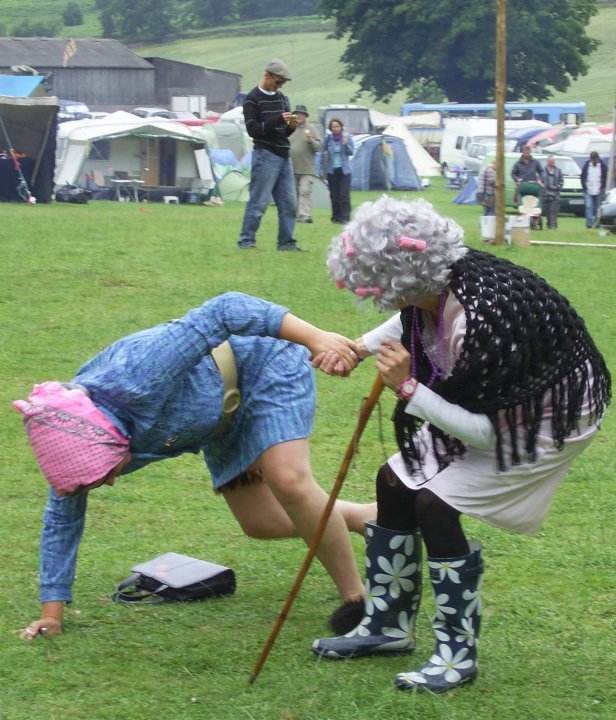 Results
Patient satisfaction scores 98% excellent & 2% very good
Confbal -100% improvement of reviewed cases with average score increase of 5 (out of 30)
Edmonton  95%  improvement of reviewed cases with average 1 point increase and 40% moving into a higher category
52 medicines reduced or stopped and 27 of these potentially linked to falls (in the first 2 months)
Results 28 patients (2 month audit)
Age UK

15 clients were given advice (local groups/handy man/benfits etc) 

13 clients were given further interventions eg home assessment

12 Benefit applications , 10/12 awarded
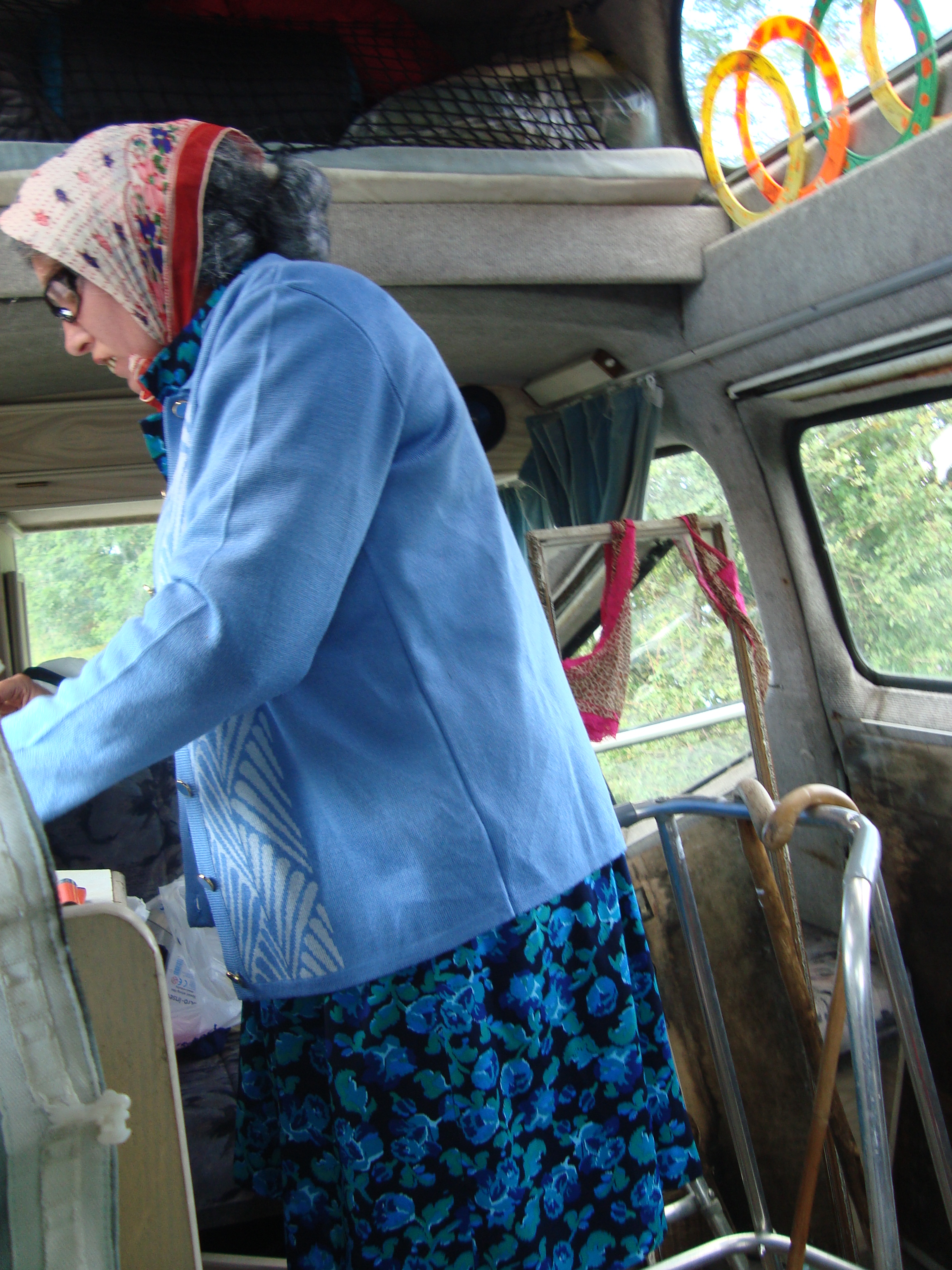 Outcome from the year Audit
Recommendations made to make the model sustainable 

Has been commissioned for another year

Being reproduced regionally Is being piloted in other counties

Has been included in the NHSE Enhanced care in Care Homes
Taking care of the severely frail – rounding the circle
FCP Paramedic mentored by FCP physiotherapist

Feeds in to Case management team

Integration into other services
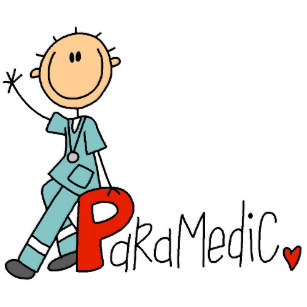 Conclusion
MDT care works

        Physiotherapy provides upstream solutions

        Patients like wrap around care close to home

A popular service that has been commissioned for another year locally and been adopted regionally as a wider pilot and nationally
Thank you for listening